Семейная жизнь
В 1853 году Н. С. Лесков женился на дочери киевского коммерсанта Ольге Васильевне Смирновой. 
         В 1854 году у них родился сын Дмитрий (к несчастью, он вскоре умер), а в 1856 году – дочь Вера. 
         Через 10 лет  у   Н. С. Лескова родился еще один сын Андрей – от гражданской жены Екатерины Степановны Бубновой.  
          В 1883 году в доме Н. С. Лескова появилась воспитанница Варя, ставшая потом его приемной дочерью.
Семья Лесковых
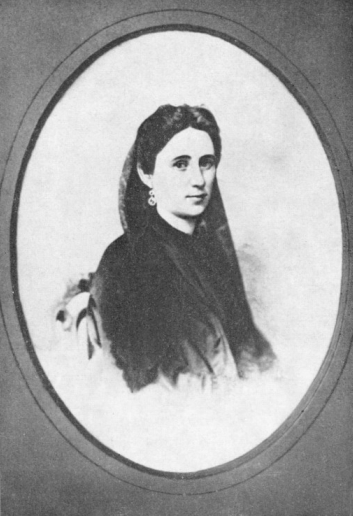 Екатерина Степановна Бубнова